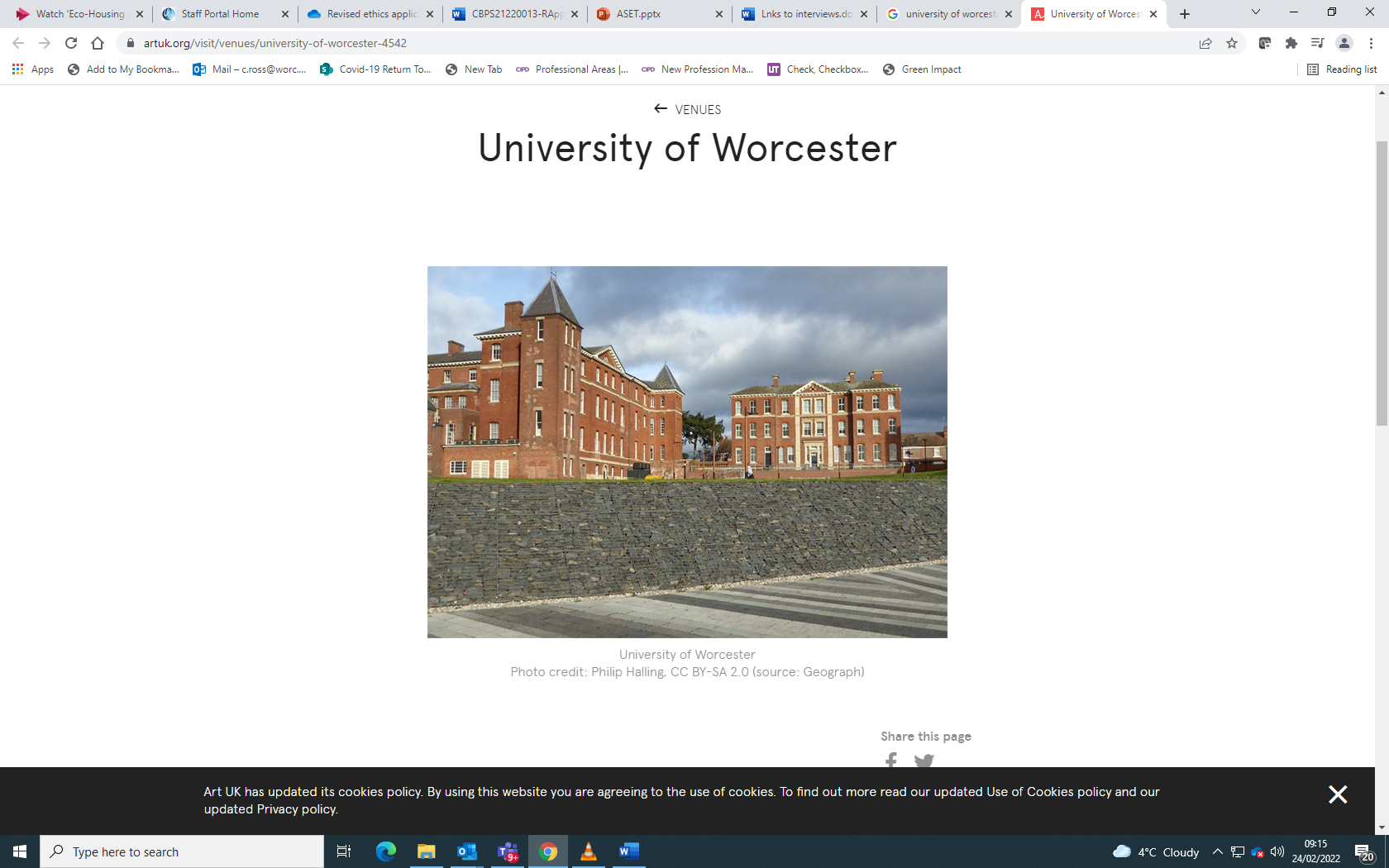 Widening participation in work-based learning at Worcester Business School
In collaboration with NUS Green Impact https://greenimpact.nus.org.uk/
-To explore why students do or do not make use of work-based learning opportunities at Worcester Business School. 
-To identify and implement mechanisms for improving access to work-based learning opportunities at Worcester Business School.
Research methods: 
What we have done:
-Literature review
-Analysis of WBS student data
-E-survey of final year WBS UG
Still to do:
-Expert interviews
-Interviews / focus groups with WBS final year students
-Develop interventions
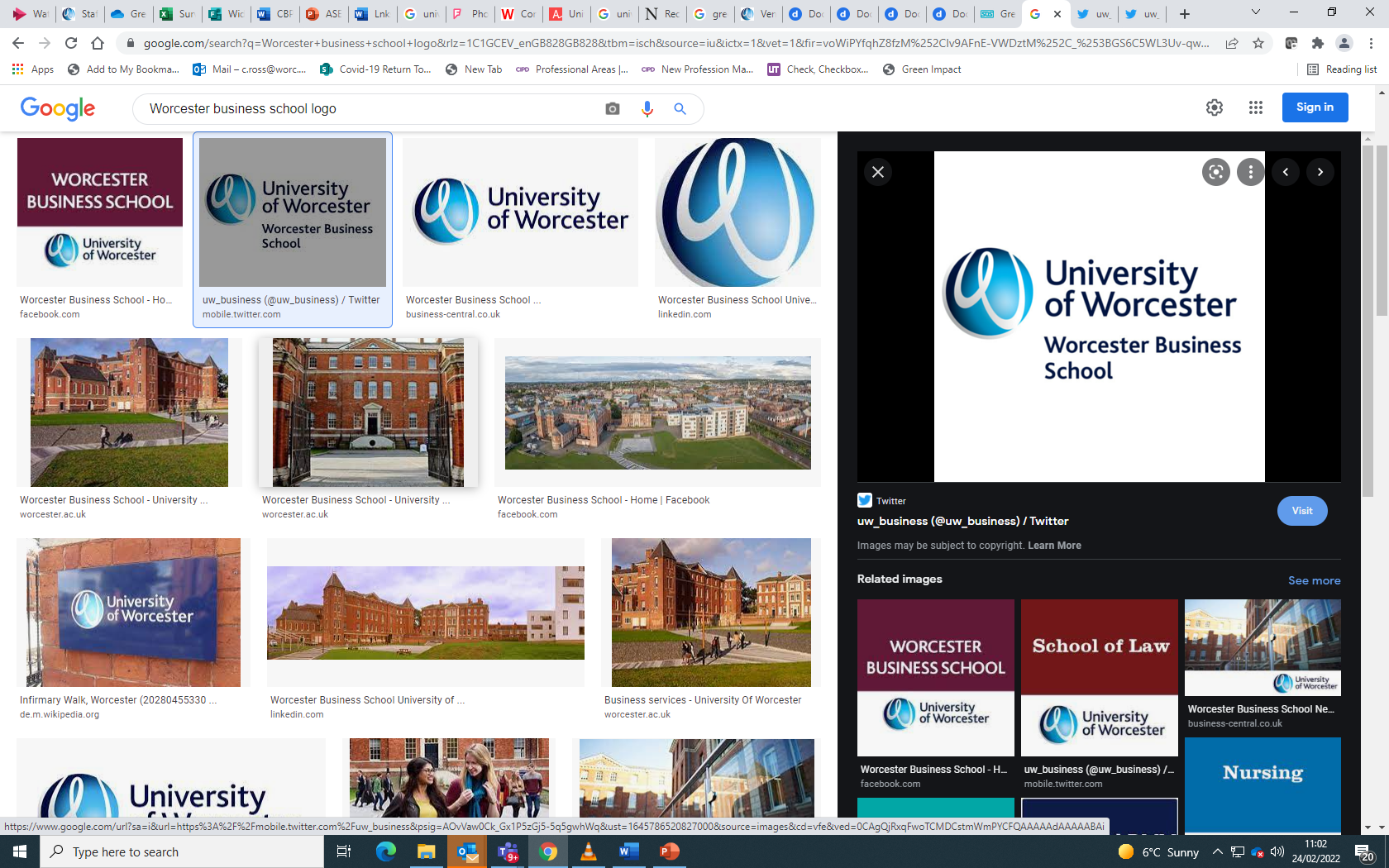 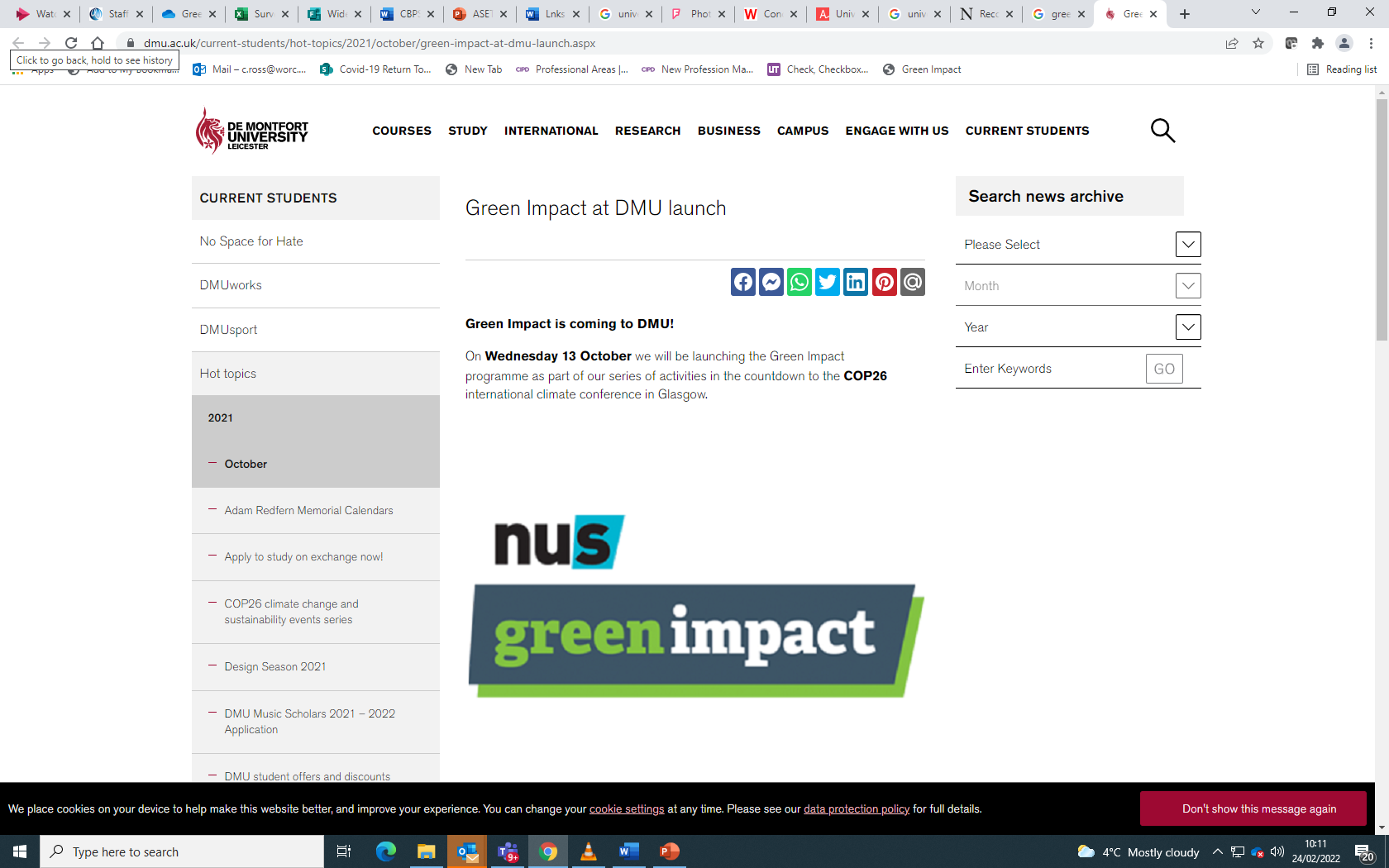 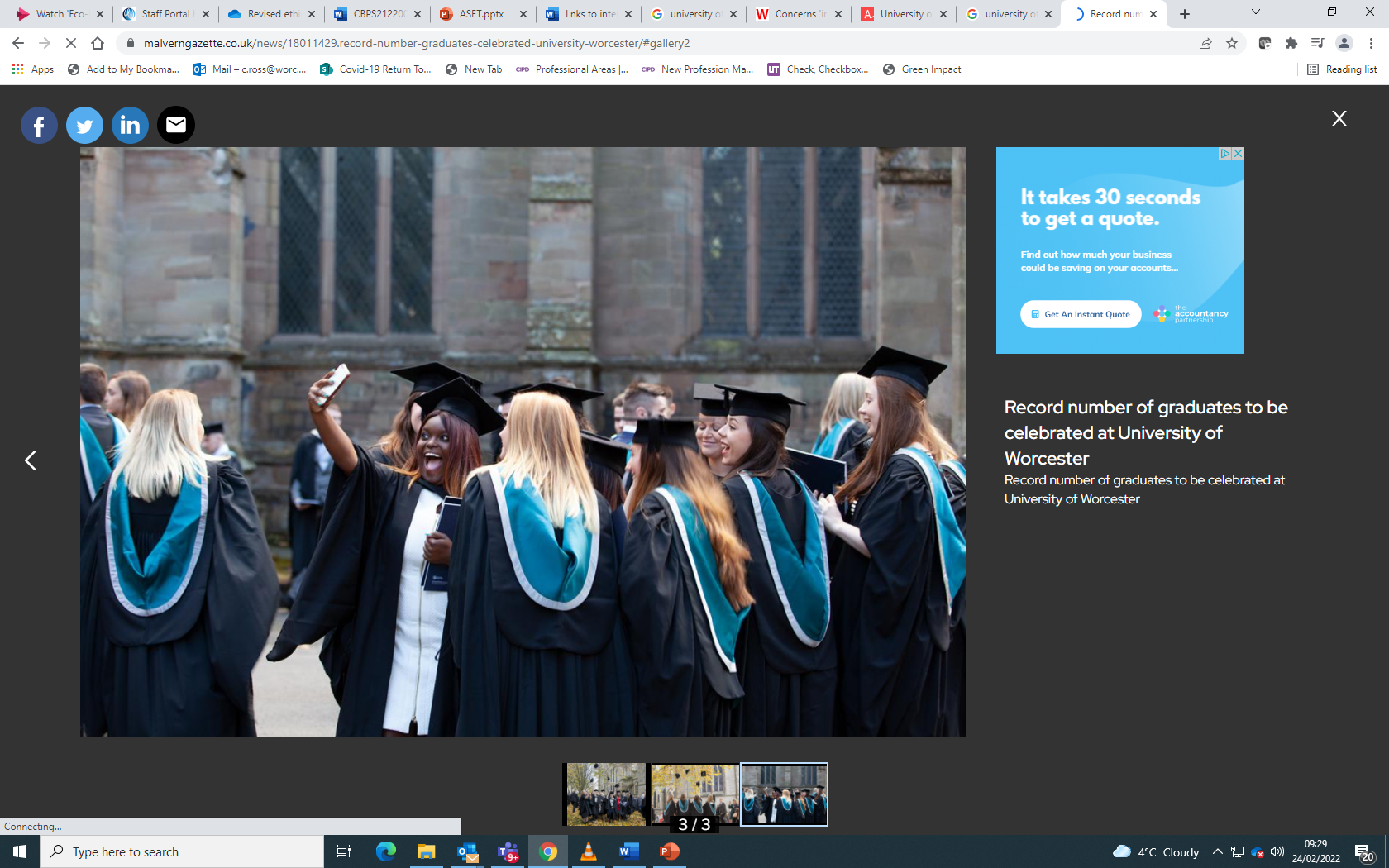 Literature:
Work-based learning opportunities such as work placements have positive impacts on academic performance 
and employment level (Brooks and Youngson, 2017). 
Certain groups (e.g. disabled students, Cunnah, 2015; BAME students, Bentley-Gockmann, 2020;
 working-class students, Allen et al, 2013) can face barriers to those opportunities.
WBS data analysis:
Undergraduate participation in sandwich year placement and short-term internships in line with UG
population for disabled and BAME students
Working class students may be under-represented: 32.5% of UG on sandwich year placement and short-term 
internship from POLAR4 5th quintile in last 5 years, compared with 22.2% of UG population
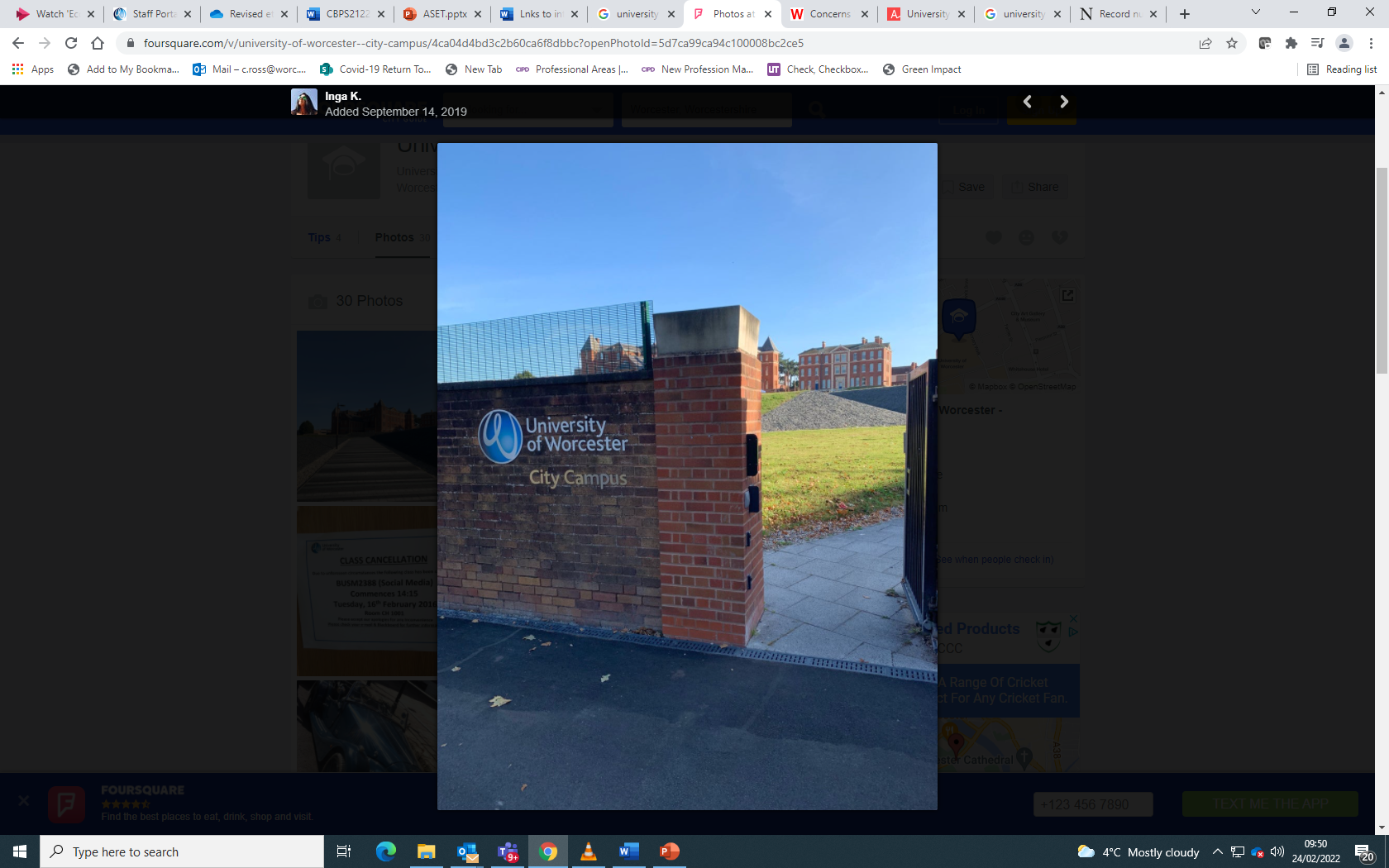 E-Survey (28 responses) preliminary analysis
Reasons for non-participation: 
Perceived utility
Practical barriers – time required to do; time required to apply; financial considerations; rules e.g. for international students
Lack of information
Availability – experienced; perceived
Fear
What might have helped:
More information / communication – what they are; the benefits; benefits for mature students; 
speaking to someone who has done it
Information via different media – 
presentations in classes
More support- with application process, 
with company liaison
Single semester placements
Credit towards degree
Possible interventions?
What have you done?